المحاضرة  الثالثة: نشأة وتطور البلاغة
أهداف الدرس:
أن يخدد الطالب  مراحل نشأة البلاغة العربية ويميز بينها 
أن يحدد الطالب مراحل تطور البلاغة الغربية بدقة 
أن يفهم الطالب مراحل تطور البلاغة الغربية 
أن يفرق  بين البلاغة العربية والغربية
نشأة البلاغة
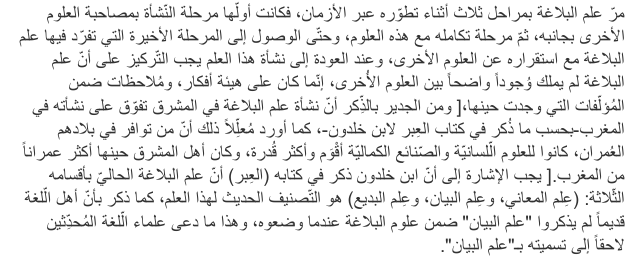 نشأة وتطور البلاغة العربية
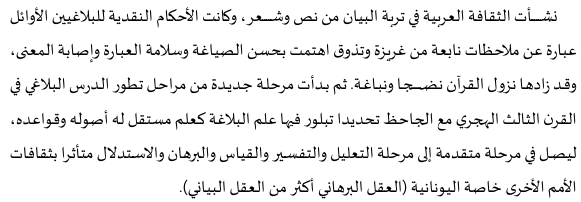 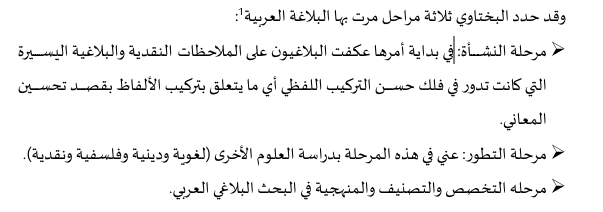 البلاغة في العصر الجاهلي :
عرف العرب بالفصاحة  والبلاغة وحسن البيان  وبلغة درجة كبيرة من البلاغة  ولم يقتصر معنى البلاغة  لمجرد الوصول والإنتهاء  بل إنصرف معناها إلى  الحذق والمهارة  والإجادة  والتمكن   وخير مثال عن بلاغة العرب من نثر وشعر ما كان يدور  في أسواق العرب " سوق عكاظ " وتنافسهم في الشعر حيث كانوا يفدرون زهير بن أبي سلمى ليحكم شعرهم لتمكنه من التشبيه والكناية والإستعارة  ودليل بلاغة العرب أن الله أرسل إليهم نبينا الكريم بمعجزة  أفحمت بلاغتهم وهو القرأن الكريم  حيث تحداهم بأن يأتوا بمثله  وهو دليل على تمكنهم من البلاغة البيان
البلاغة في عصر صدر الإسلام:
إزدهرت معاني البلاغة بعد نزول القرأن الكريم  حيث أصبح معجزة غايرت كل كلام البشر إذ تحدى بلاغة العرب وأعجزهم 
لقوله تعالى : " قل لئن إجتمعت  الإنس والجن على أن يأتوا بمثل هذا القرأن  لا يأتون بمثله  ولو كان بعضهم لبعض ظهيرا " 
، حيث تمحورت الدراسات صرفا وبلاغة ونحوا ونقدا  حوله بهدف ديني  وليس علمي  لمعرفة إعجاز القرأن الكريم حيث يقول أبو هلال العسكري  أن أحق العلوم بالتعلم  وأولاها بالتحفظ  بعد المعرفة بالله  علم البلاغة ومعرفة الفصاحة التي به  فالقرأن الكريم أحدث نقلة كبيرة  في تطور البلاغة العربية  حيث أصبح محور  للدرس البلاغي
البلاغة في عصر بني أمية
بعد إتساع الدولة الإسلامية من المشرق إلى المغرب  والهجرة لتعلم علوم الدين  وإختلاط الأجناس العربية بغيرها  من عرب وعجم وفرس  كثرت الملاحظات النقدية لأسباب عديدة كتحضر العرب (التمدن)  والإحتكاك بثقافات أخرى (الترجمات) وإزدهار العلوم  نمت البلاغة  وإزدهرت حركة النقد  في مجالس الخلفاء والولاة  والأندية كسوق  المربد في البصرة والكناسة  في الكوفة نمت البلاغة  وظهرت الخطابة  كفن للإقناع بسبب الصراعات السياسية في تلك الفترة
البلاغة في  العصر العباسي
إهتمت الدولة العباسية  بتأسيس الدولة على  الوجه الديني حيث قامت دولة بني العباس على تقديم شيئ جديد للناس  غير ماكان في العصر الأموي، حيث ظهرت أبرز اتجاهات البلاغة العربية  بناءا على الدراسات الخاصة بالإعجاز القرأني  وأخذت الملاحظات البلاغية تزدهر  ازدهارا عظيما  في هذا العصر ، وتصبغ بصبغة علمية  مع تطور الحياة  العقلية والحضارية وقد أفرزت النهضة الفكرية  في هذه الفترة لونين خطابيين 
خطابة الجدل والمناظرة : بين الفلاسفة والمتعملين 
خطابة تعليمية متمثلة في الدروس التي كان يلقيها العلماء في مختلف العلوم أنذاك 
 ولم تكن مساجد الكوفة مجرد معابد بل كانت مدارس يدرس فيها العلماء اللغو والنحو والحديث والفقه وزعماء الأحزاب السياسية والفرق الدينية  للجدل والمناظرة
البلاغة في  الغرب
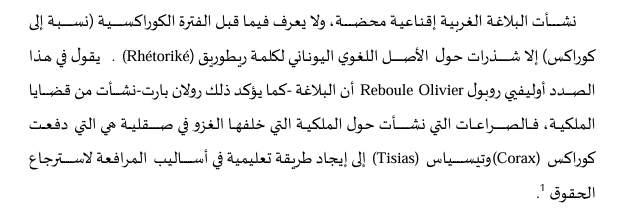 كلمة البلاغة  في الحضارة الرومانية و واليونانية القديمة  تعني الخطاب  الذي يستهدف التأثير والإقناع
 أما المعنى الثاني هو المعنى الجمالي ( التخيل والتحسين)  وفيما يلي نرى إسهامات فلاسفة العصر الكلاسيكي في البلاغة:
       أرسطو                    إعتبر أٍسطو البلاغة  خطابا حجاجيا يقوم على وظيفتي التأثير والإقناع ويتوجه للجمهور قصد توجيهه،  وقد ميز أرسطو بين الشعر والخطابة
  فالشعر طريقه التخيل والعاطفة  والخطابة طريقها الإقناع والعقل 
، وبلاغة الإقناع  والعقل  قائمة على التصديق  والقياس المنطقي  ومجالها الخطابة
  وبلاغة التخيل الشعري  تتجه نحو الأسلوب واللغة  المجازية والتأثير العاطفي  ومجالها الشعر 
وبالتالي نجد أن بلاغة الحجاج = بلاغة عقلية ، وبلاغة التخيل = بلاغة عاطفية 
عند السوفسطائيين اليونانيين 
فقد إعتبرت البلاغة فن للسفسطة  وتضليل الخصوم والتشكيك  ورفض أفلاطون بلاغة السوفسطائين وإعتبرها بلاغة سيئة  ووضع معايير البلاغة الجيدة  التي ترسي الحقيقة بعيدا عن الخداع والتضليل  وبذبك ميز أفلاطون بين نوعين من البلاغة: 
بلاغة سفسطائية  واهمة وخادعة وغير حقيقية تغطي العقل
  وبلاغة فلسفية حقيقية  موضوعها إثبات الحق  وتفنيد الخطأ  عن طريق العقل الحجاج الحوار
كخلاصة :  نشأة البلاغة الغربية  يونانية المنشأ  ثم إقتفى الرومان أثار اليونانيين  في التعامل مع البلاغة اهتماما وممارسة وأداءا  كما إنتقل إهتمام الرومان بالخطيب أكثر من اللغة  وظلت البلاغة الرومانية رهينة المؤسسة الخطابية  الخاضعة لظروف إجتماعية وسياسية ، وإستمر تطورها في عصر النهضة  وصولا لانبعاثها في القرن العشرين وتطورت اتجاهات البلاغة وتعددت
البلاغة الكلاسيكية بلاغة الإقناع
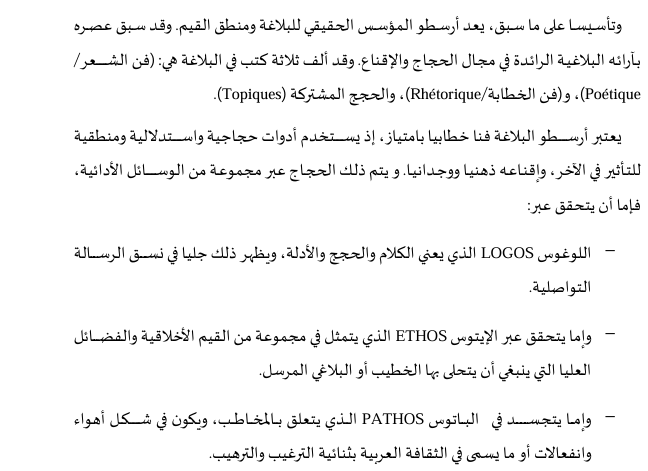 الفرق بين البلاغة العربية والغربية
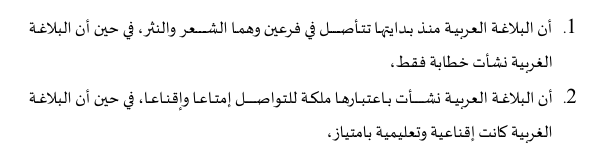 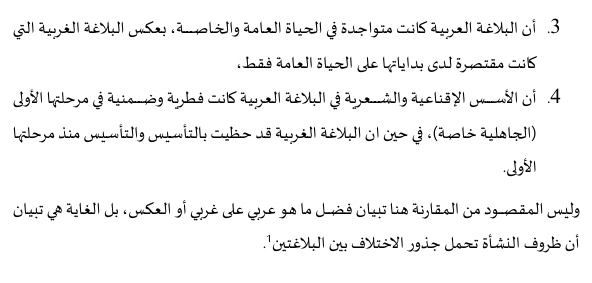